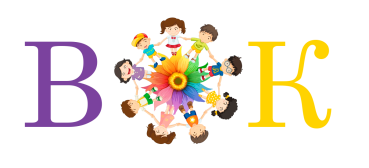 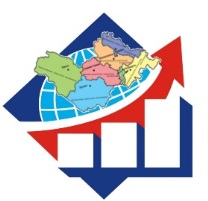 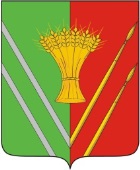 Проблемная группа «Цифровой педагог»Верещагино, 2021
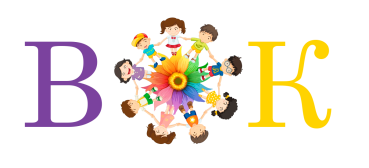 Использование QR-кода в образовательном процессе
Определение понятия QR-код и его применение в жизни;
Возможности использования системы QR-кода в образовательном процессе;
Веб-сервисы для создания собственных QR-кодов;
Декодировать, распознание и расшифровка информации по QR-коду.

ОКТЯБРЬ
2 встречи
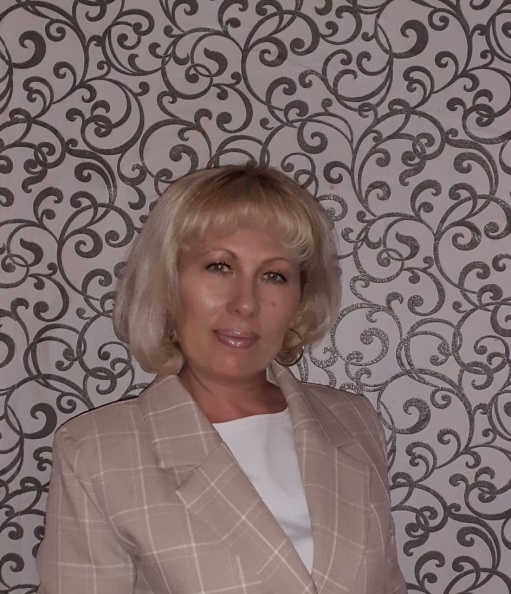 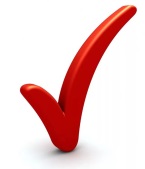 Вероника Рамилевна Серебрякова
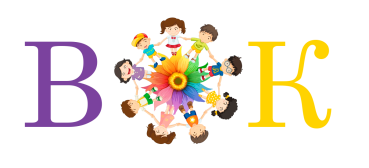 «Методика создания интерактивного плаката средствами редактора «POWERPOINT»
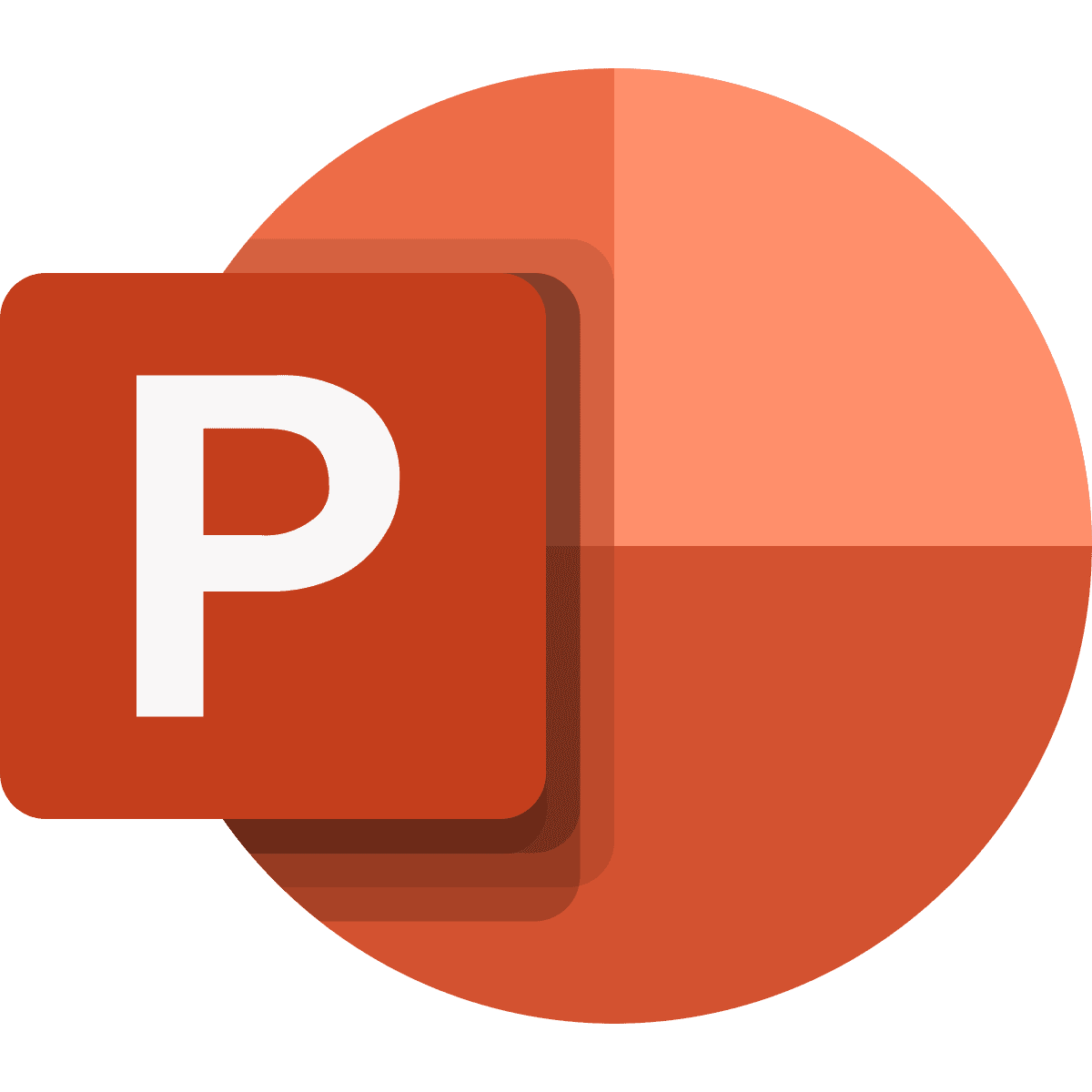 Понятия «плакат» и «интерактивный плакат»;
Особенности создания мультимедийного интерактивного плаката;
Методические рекомендаций для создания интерактивных плакатов средствами MS Power Point;
Технология конструирования интерактивного плаката.
НОЯБРЬ
 2 встречи
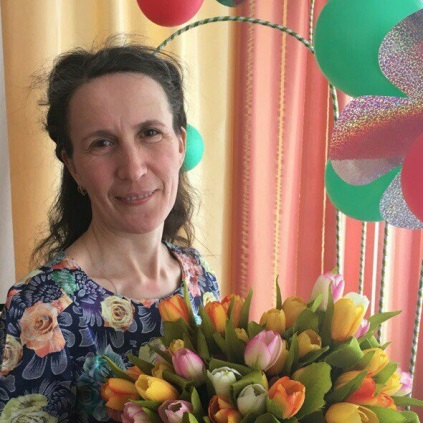 Наталья Александровна Реньго
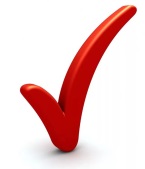 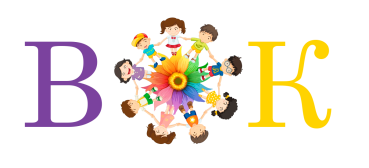 Сервис «Canva» в работе педагога
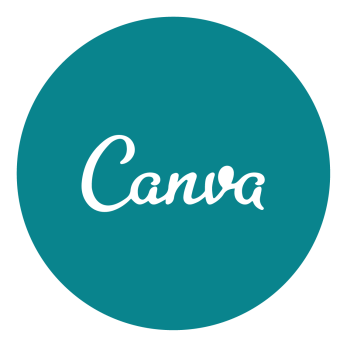 Особенности сервиса Canva и создание доступа к нему;
Возможности сервиса Canva;
Инструменты онлайн-конструктора
Инструкция  по  пользованию сервисом Canva;
Мобильное приложение Canva.
                            
ДЕКАБРЬ
2 встречи
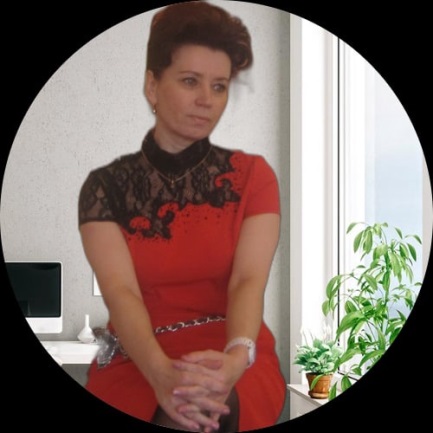 Надежда Геннадьевна Малкова
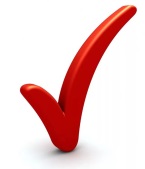 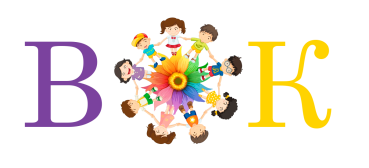 «Learningapps.org» - сервис для создания интерактивных заданий  разных уровней сложности
Уникальные возможности с LearningApps.org;
 Знакомство с интрефейсом сервиса «LearningApps.org».;
Создание виртуального класса;
Пошаговая инструкция работы в  шаблонах: «найди пару», «классификация»,  «хронологическая лента», «кроссворд», «сортировка картинок», «пазл «Угадай-ка»                            
ЯНВАРЬ
2 встречи
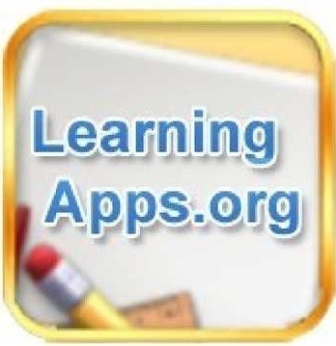 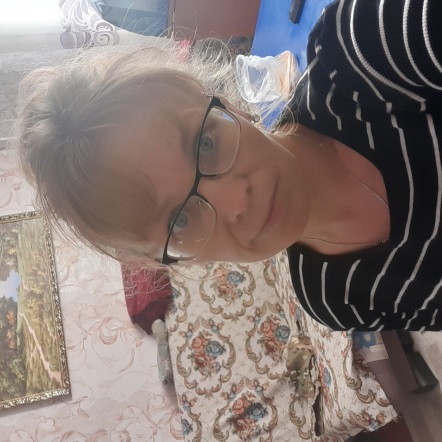 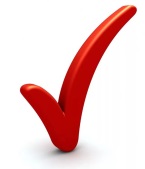 Татьяна Сергеевна Швецова
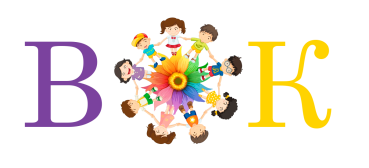 «Google Classroom» - платформа дистанционного обучения
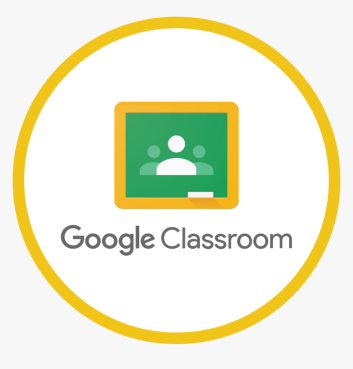 Кратко о платформе Google Classroom;
Создание аккаунта google;
Создание курса в google сlassroom;
 Размещение заданий на курсе;
Проверка заданий на google class.



МАРТ
2 встречи
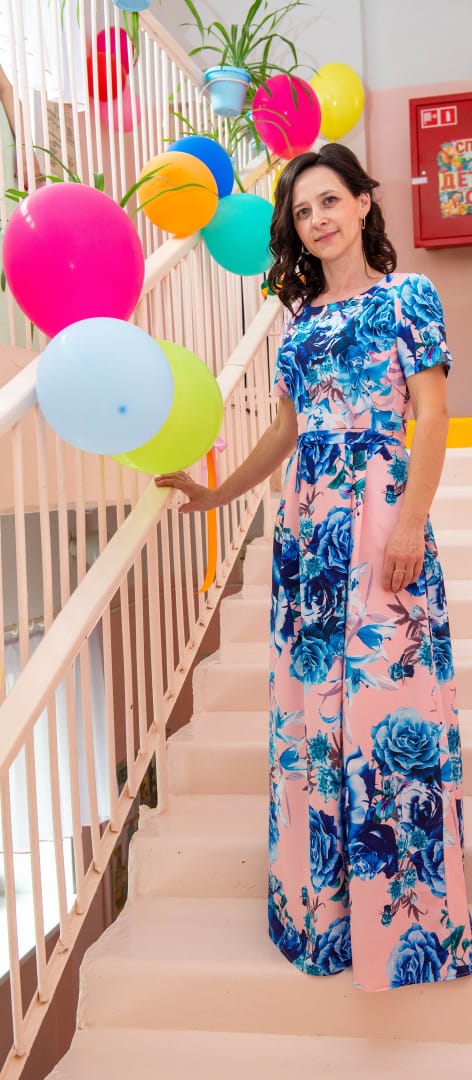 Екатерина Сергеевна Павлова
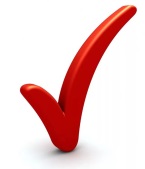 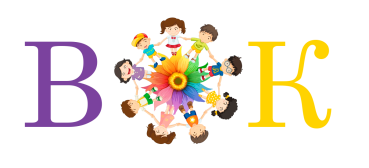 «Google Формы» - онлайн-сервис для создания форм обратной связи, онлайн-тестирований и опросов
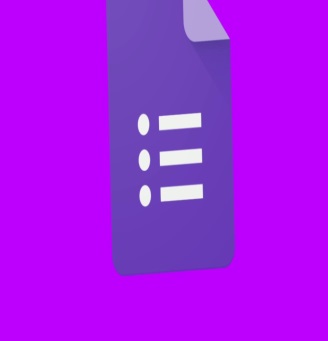 Основные направления применения Google Form;
Навигация по страницам форм;
Создание Google формы;
Настройка инерфейса формы;
Облачные сервисы;


АПРЕЛЬ
 2 встречи
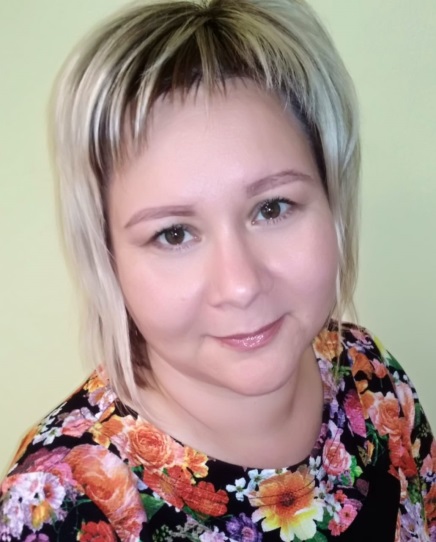 Светлана Александровна Лузина
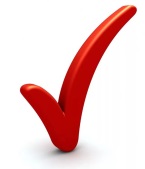 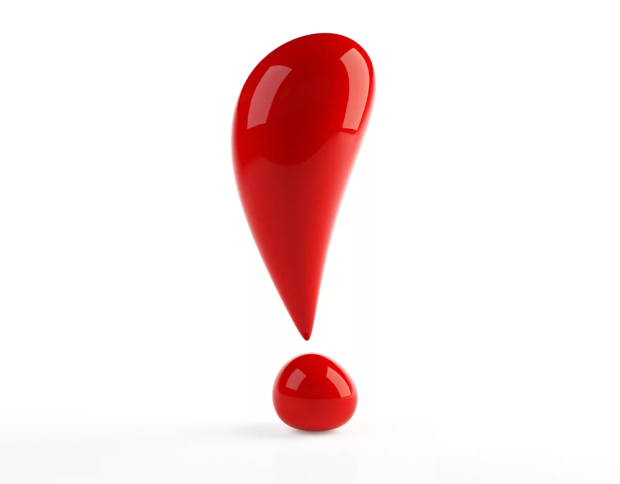 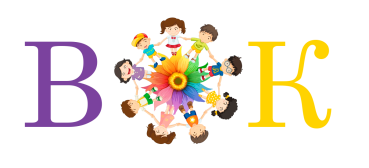 Цифровой педагог
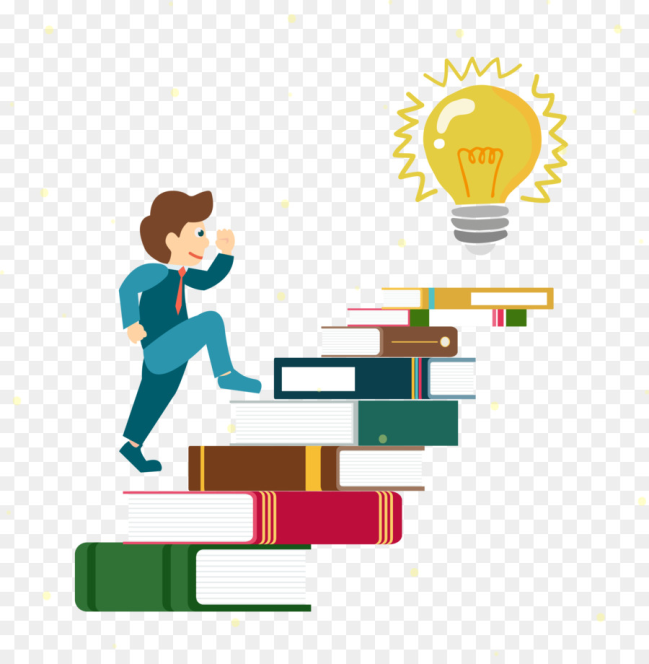 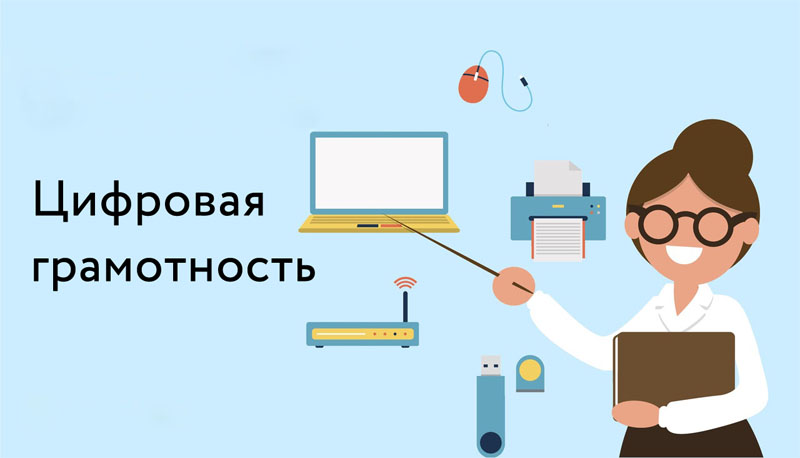 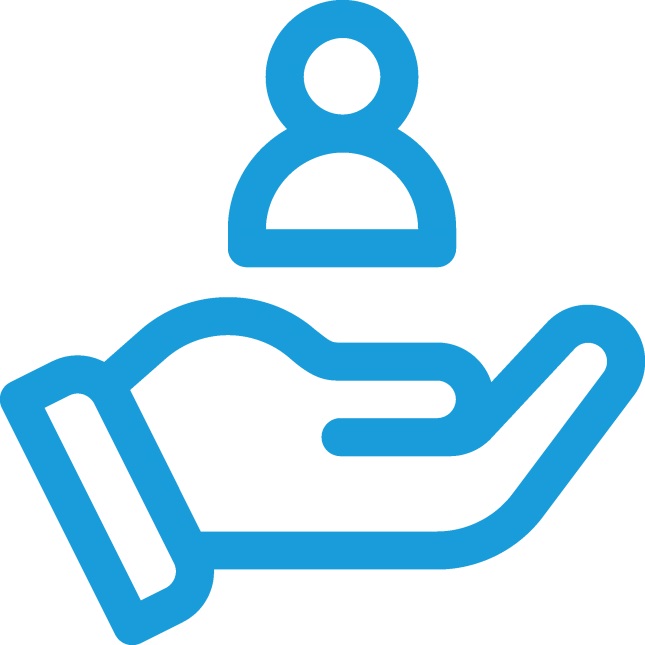 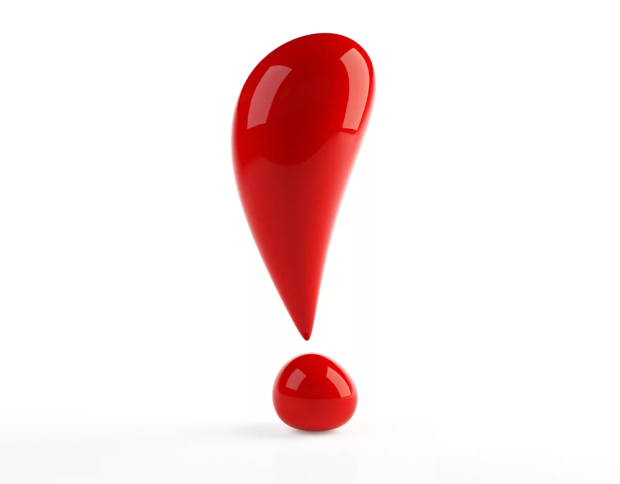 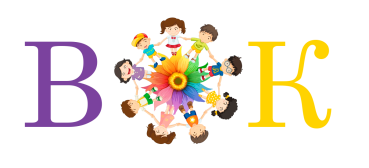 Команда- ключ к успеху
Лидер-ментор
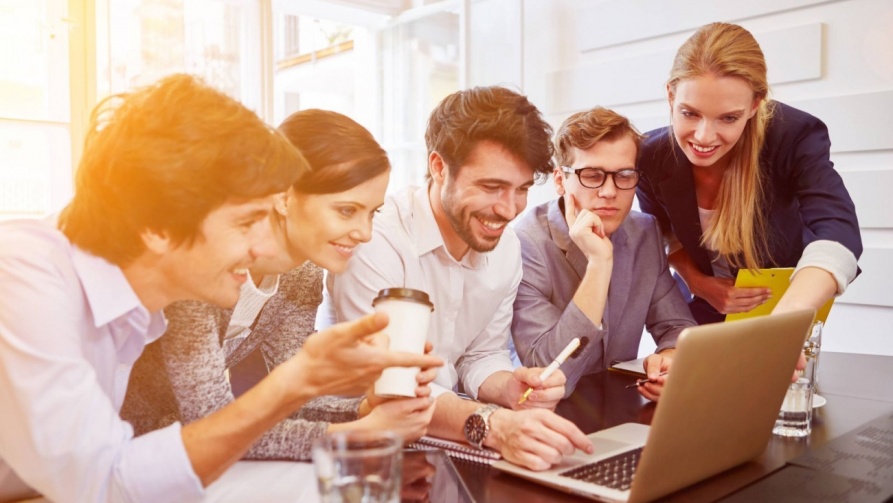 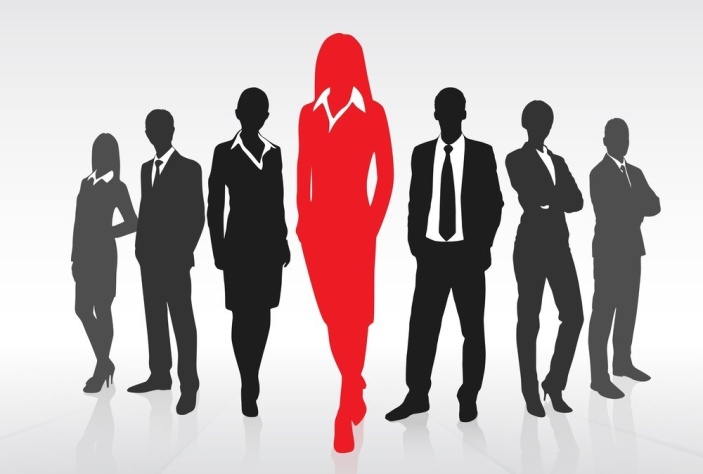 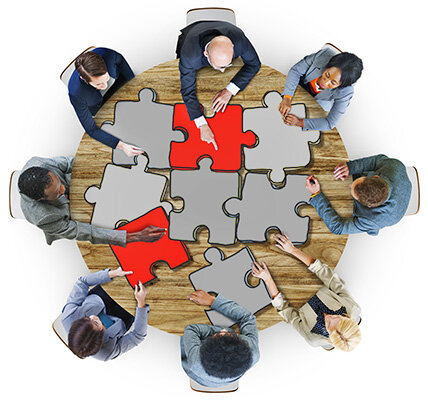 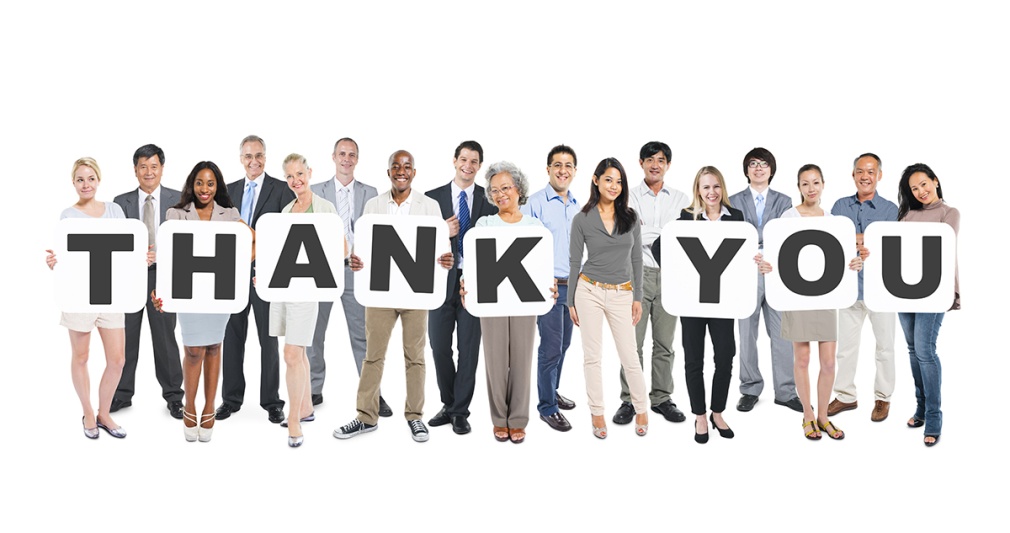 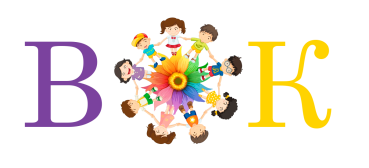 Куратор ПГ «Цифровой педагог»
 Степанова Ирина Ивановна,
Методист МБДОУ «ВОК»

КОНТАКТ ДЛЯ СВЯЗИ
m5todis@yandex.ru